Pertemuan 14BARISAN DAN DERET
5. DERET GEOMETRI TAK HINGGA
Deret geometri tak hingga adalah penjumlahan suku-suku pada barisan geometri yang banyaknya tidak terbatas (tak hingga). Deret geometri tak hingga biasanya dinotasikan sebagai S∞
Contoh:
Selidiki apakah barisan berikut konvergen atau divergen!
2, 4, 8, 16, …
2, 1, ½, ¼, …
Penyelesaian:
Barisan no. 1 merupakan barisan geometri divergen karena rasionya (r) = 2 lebih dari 1.
Barisan no. 2 merupakan barisan geometri konvergen karena rasionya (r) = ½ terletak pada interval -1< r < 1
Dimana : 
a : suku pertama
r : rasio
Rumus
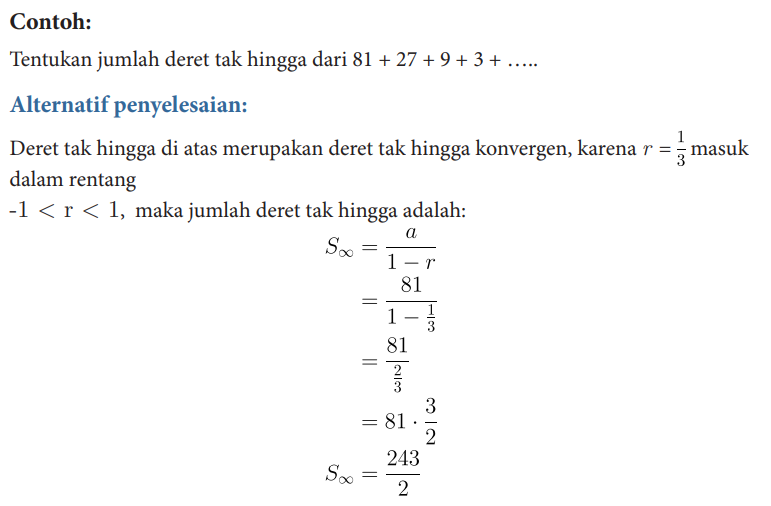 APLIKASI DERET GEOMETRI TAK HINGGA
BOLA DILEMPAR
BOLA DIJATUHKAN
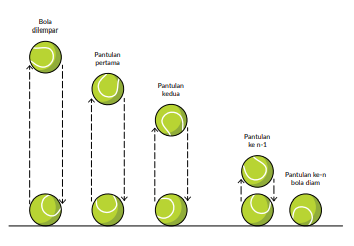 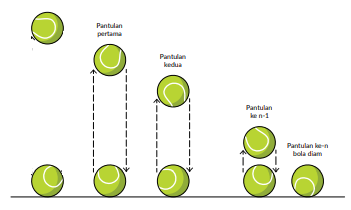 a
a
Contoh
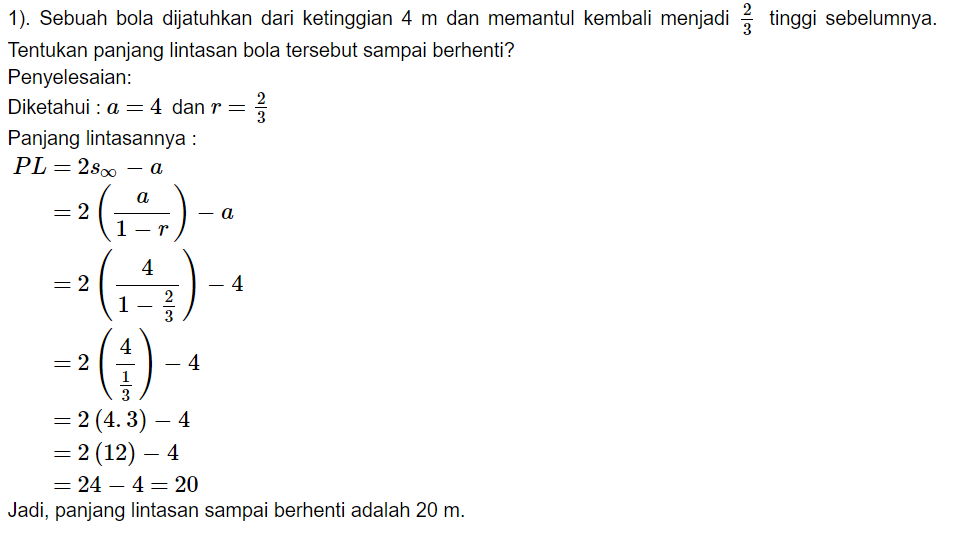 Contoh
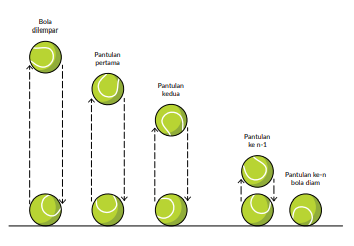 Bola tenis dilemparkan ke atas setinggi 1 m. Bola tersebut akan terus memantul sampai akhirnya berhenti. Setelah dicermati, setiap kali bola memantul, tingginya menjadi ¼ kali dari tinggi pantulan sebelumnya. Kira-kira berapa panjang lintasan bola dari awal memantul sampai berhenti?
Penyelesaian:
Diketahuhi :
Tinggi awal bola (a) = 1 m
Rasio (r)= ¼
soal 1
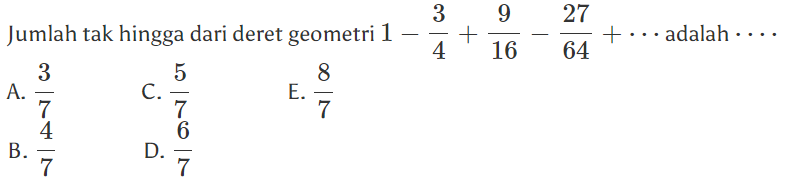 Penyelesaian
Contoh 2
Sebuah bola dijatuhkan ke lantai dari ketinggian 10 m. Setiap kali memantul, bola mencapai ketinggian 3/4 dari ketinggian sebelumnya. Panjang lintasan bola sampai bola berhenti adalah...A. 90 meter
B. 80 meter
C. 60 meter
D. 70 meter
E. 100 meter
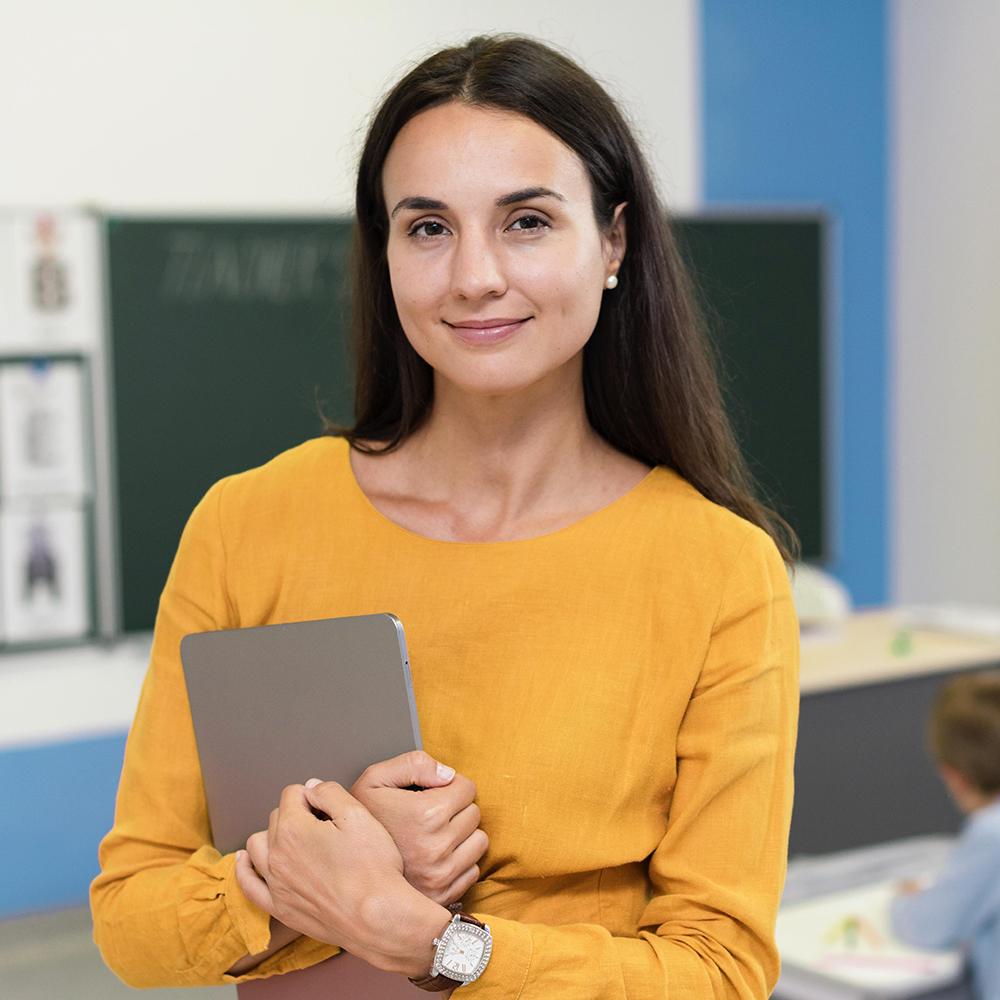 Tetap semangat dalam belajar daring ini ya nak!!!
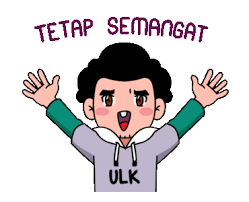